ΑΝΑΠΤΥΞΗ ΤΟΥ ΠΑΙΔΙΟΥ Ι



Λήδα Αναγνωστάκη
ΤΕΑΠΗ/ΕΚΠΑ
2023-24
Η θεωρία του Jean Piaget
Jean Piaget (1896-1980), Ελβετός.  
Σπούδασε φιλοσοφία και βιολογία 




Τον ενδιέφερε το ερώτημα «από πού προέρχεται και πώς εξελίσσεται η γνώση»
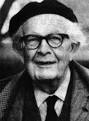 H θεωρία του Jean Piaget
Δημιούργησε μία από τις πιο επιδραστικές θεωρίες για τη γνωστική ανάπτυξη, περιγράφοντας τα στάδιά της 
   
Πρόκειται για μία γνωστική και κονστρουκτιβιστική («δομική») θεωρία. 

Δηλαδή:
H θεωρία του Jean Piaget
Σε αντίθεση με το συμπεριφορισμό, ο Piaget πίστευε ότι ο νους δεν αντιδρά απλά σε ερεθίσματα και σε συνέπειες, αλλά αναπτύσσεται, μεταβάλλεται και προσαρμόζεται στο περιβάλλον. 

 Η σκέψη των παιδιών διαφέρει ποιοτικά από τη σκέψη των ενηλίκων. Δηλαδή, οι διαφορές στον τρόπο σκέψης παιδιών-ενηλίκων δεν περιορίζονται στο πόσα και τι γνωρίζουν τα παιδιά αλλά σε διαφορές στον τρόπο που γνωρίζουν και φτάνουν στη γνώση.
H θεωρία του Jean Piaget
Τα θεμέλια του τρόπου που το άτομο κατανοεί τον κόσμο γύρω του είναι οι νοητικές δομές, τις οποίες ονόμασε σχήματα. 
Σχήμα: η στοιχειώδης μονάδα νοητικής οργάνωσης και η δομή μέσω της οποίας οι άνθρωποι προσαρμόζονται στο περιβάλλον. Τα σχήματα καθοδηγούν και καθορίζουν τον τρόπο με τον οποίο αντιλαμβανόμαστε, κατανοούμε και αντιδρούμε στο περιβάλλον (π.χ. αντικείμενα, άτομα, γεγονότα). 
Τα σχήματα αλλάζουν, μεταβάλλονται κατά την ανάπτυξη.
H θεωρία του Jean Piaget
Αν για παράδειγμα δώσουμε σ’ ένα βρέφος ένα νέο παιχνίδι, π.χ. ένα πλαστικό παπάκι, το βρέφος θα το πιάσει, θα το βάλει στο στόμα του, θα το πετάξει κλπ. Με αυτές τις ενέργειες το βρέφος θα αποκτήσει πληροφορίες και θα κατανοήσει το αντικείμενο αυτό. 
Ένα νήπιο, θα χρησιμοποιήσει το παπάκι με διαφορετικό τρόπο:  θα προσποιηθεί ότι το παπάκι κολυμπάει,  θα κάνει «κουάκ-κουάκ» ...
H θεωρία του Jean Piaget
Νοητική ανάπτυξη: η δημιουργία όλο και πιο πολύπλοκων σχημάτων τα οποία αλλάζουν, μετασχηματίζονται μέσα από τη συνεχή προσαρμογή του ατόμου στις απαιτήσεις του περιβάλλοντος.
H θεωρία του Jean Piaget
Προσαρμογή: στη βιολογία (από όπου δανείστηκε τον όρο ο Piaget) σημαίνει την εξομάλυνση των τριβών που έχει ένας οργανισμός με το περιβάλλον. Είναι μια πολυσύνθετη διαδικασία που περιλαμβάνει την τροποποίηση του ατόμου ή/και του περιβάλλοντος για να αντιμετωπιστούν οι ατομικές ανάγκες.
H θεωρία του Jean Piaget
Η προσαρμογή, δηλαδή η αλλαγή στα σχήματα, πραγματοποιείται μέσω 2 λειτουργιών:

	α) της αφομοίωσης και  
	β) της συμμόρφωσης 

   Η προσαρμογή θα φέρει την εξισορρόπηση, δηλαδή μία νέα, πιο σταθερή ισορροπία στην κατανόηση του παιδιού
H θεωρία του Jean Piaget
Αφομοίωση: η κατανόηση νέων πληροφοριών και εμπειριών με βάση τον υπάρχοντα τρόπο σκέψης (δηλ. τα υπάρχοντα σχήματα)
	Παράδειγμα: αν ένα παιδάκι δει μία θαλάσσια χελώνα να κολυμπάει κάτω από το νερό θα την εντάξει στο σχήμα «ψάρι» διερύνοντάς το
H θεωρία του Jean Piaget
Συμμόρφωση: οι αλλαγές στον υπάρχοντα τρόπο σκέψης (στα υπάρχοντα σχήματα) ώστε να γίνουν κατανοητές νέες εμπειρίες. 
   Παράδειγμα: αν το παιδάκι δει τη θαλάσσια χελώνα να βγαίνει έξω από το νερό, θα δημιουργήσει ένα νέο σχήμα «ζώα που ζουν και μέσα στο νερό και έξω από αυτό»
H θεωρία του Jean Piaget
Τα διαφορετικά σχήματα συντονίζονται μεταξύ τους μέσω της οργάνωσης. 
Οργάνωση: ο «συνεκτικός ιστός», η «ασβεστόσκονη» που συνενώνει τα υλικά της ανάπτυξης, η τάση, δηλαδή, συνένωσης φυσικών και ψυχολογικών διεργασιών σε ένα συνεκτικό σύνολο. Διευρύνει τις δυνατότητες του ατόμου για περαιτέρω δραστηριότητα και διευρύνει τις δυνατότητες νοητικής ανάπτυξης.
H θεωρία του Jean Piaget
Ξεκινώντας με την παρατήρηση και μικρά «πειράματα» με τα δικά του παιδιά, και συνεχίζοντας τα «πειράματα» και με άλλα παιδιά θεμελίωσε θεωρητικά και ερευνητικά μια λεπτομερή ανάλυση για το πώς σκέφτονται τα παιδιά ανάλογα με το γνωστικό τους επίπεδο.
H θεωρία του Jean Piaget
Βασικά σημεία της θεωρίας του Piaget:
 Η γνωστική ανάπτυξη ακολουθεί 4 διακριτά στάδια με ποιοτικές διαφορές στις νοητικές ικανότητες. Σε κάθε στάδιο, δεν αλλάζει, δηλαδή, μόνο η ποσότητα των διαθέσιμων πληροφοριών αλλά και η ποιότητα των γνώσεων και η κατανόηση. 
Τα στάδια αυτά είναι οικουμενικά, καθολικά και έχουν σταθερή σειρά και διαδοχή. Επιμέρους στάδια δεν μπορούν να υπερπηδηθούν ή να παραληφθούν 
Τα μεταγενέστερα στάδια στηρίζονται στα γνωρίσματα των προηγούμενων
H θεωρία του Jean Piaget
Βασικά σημεία της θεωρίας του Piaget:
Οι διεργασίες της αλλαγής των σχημάτων (προσαρμογή: αφομοίωση και συμμόρφωση) είναι οι ίδιες για όλους τους ανθρώπους. Είναι οικουμενικές, καθολικές, όπως και τα στάδια της ανάπτυξης. 
Η βιολογική ωρίμανση και η εμπειρία είναι εξίσου σημαντικές για την οικοδόμηση ανώτερου επίπεδου γνώσης. Το άτομο, επομένως, έχει ενεργητικό ρόλο στη διαμόρφωση της ανάπτυξης
H θεωρία του Jean Piaget
Βασικά σημεία της θεωρίας του Piaget:
 Συγκεκριμένα, για τη μετάβαση από το ένα στάδιο στο άλλο παίζουν ρόλο 4 σημαντικοί παράγοντες: η βιολογική ωρίμανση, η εμπειρία, η κοινωνική μεταβίβαση και η εξισορρόπηση  
Κανένας από τους 4 παράγοντες μόνος του δεν μπορεί να ερμηνεύσει την αλλαγή.
H θεωρία του Jean Piaget
Βασικά σημεία της θεωρίας του Piaget:
 Για να κινητοποιηθεί η μετάβαση από το ένα στάδιο στο άλλο παίζουν ρόλο 4 σημαντικοί παράγοντες: η βιολογική ωρίμανση, η εμπειρία, η κοινωνική μεταβίβαση και η εξισορρόπηση 
1) Ωρίμανση: η βιολογική αλλαγή. Ελέγχεται από έμφυτους μηχανισμούς. 
2) Εμπειρία: για να υπάρξει ανάπτυξη, το παιδί πρέπει να αλληλεπιδρά με το περιβάλλον, πρέπει να είναι δραστήριο είτε μέσω άμεσης, φυσικής δραστηριότητας είτε μέσω νοερής δραστηριότητας.
H θεωρία του Jean Piaget
Βασικά σημεία της θεωρίας του Piaget:
 Για τη μετάβαση από το ένα στάδιο στο άλλο παίζουν ρόλο 4 σημαντικοί παράγοντες: η βιολογική ωρίμανση, η εμπειρία, η κοινωνική μεταβίβαση και η εξισορρόπηση (συν.) 
3) Κοινωνική μεταβίβαση: πληροφορίες, συνήθειες κλπ. μεταβιβάζονται από μια ομάδα σε κάποια άλλη. 
4) Εξισορρόπηση: η ανάγκη για εύρεση νέας ισορροπίας στην κατανόηση του περιβάλλοντος. Η εξισορρόπηση ενοποιεί και ενεργοποιεί τους υπόλοιπους παράγοντες που επιφέρουν την αλλαγή
H θεωρία του Jean Piaget
Τα στάδια γνωστικής ανάπτυξης:

Αισθητηριοκινητικής νόησης (γέννηση έως 2χρ.)
Προλειτουργικής νόησης (2-6χρ.)
Συγκεκριμένων νοητικών λειτουργιών (6-12 χρ.)
Τυπικών νοητικών λειτουργιών (12-19 χρ.)
H θεωρία του Jean Piaget
Το στάδιο της αισθητηριοκινητικής νόησης (γέννηση έως 2χρ.):

	Η νοημοσύνη βασίζεται στις αισθήσεις και στην κίνηση του σώματος, αρχίζοντας με απλά αντανακλαστικά τα οποία ενεργοποιούν πιο περίπλοκες και εκούσιες συμπεριφορές. Τα βρέφη μαθαίνουν για τον κόσμο κοιτώντας, αρπάζοντας, βάζοντας αντικείμενα στο στόμα και με άλλες δράσεις πάνω στο περιβάλλον.
   Το κύριο επιτεύγμα αυτού του σταδίου είναι ο συντονισμός της αισθητηριακής αντίληψης.
H θεωρία του Jean Piaget
Το στάδιο της προλειτουργικής νόησης (2-6 χρ.):

	Τα μικρά παιδιά μπορούν να αναπαραστήσουν την πραγματικότητα χρησιμοποιώντας σύμβολα (γλωσσα, χειρονομίες). Όμως, η σκέψη τους είναι εγωκεντρική («το δέντρο μεγαλωνει για να έχω σκιά»), εύκολα παρασύρονται από επιφανειακές ομοιότητες και μπερδεύονται όσον αφορά τις σχέσεις αίτιου-αιτιατού
H θεωρία του Jean Piaget
Το στάδιο των συγκεκριμένων νοητικών λειτουργιών (6-12 χρ.):

	Τα παιδιά είναι ικανά για νοητικές λειτουργίες που εναρμονίζονται με ένα λογικό σύστημα (σειροθέτηση με βάση παραπάνω από μιά διαστάσεις, αντιστρεψιμότητα – «θα ξαναγίνει πολύ το υγρό αν μεταφερθεί;», αίτιο-αιτιατό). Αυτές οι νοητικές λειτουργίες ονομάζονται «συγκεκριμένες», επειδή εκτελούνται όταν είναι παρόντα τα γεγονότα που είναι αντικείμενα της σκέψης (δεν είναι «αφηρημένα»)
H θεωρία του Jean Piaget
Το στάδιο των συγκεκριμενων νοητικών λειτουργιών (6-12 χρ.):

	Τα παιδιά είναι ικανά για νοητικές λειτουργίες που εναρμονίζονται με ένα λογικό σύστημα (σειροθέτηση, μετασχηματισμός αντικειμένων, αίτιο-αιτιατό). Αυτές οι νοητικές λειτουργίες ονομάζονται «συγκεκριμένες», επειδή εκτελούνται όταν είναι παρόντα τα γεγονότα που είναι αντικείμενα της σκέψης (δεν είναι «αφηρημένα»).
H θεωρία του Jean Piaget
Το στάδιο των τυπικών νοητικών λειτουργιών (12-19 χρ.):

	Το άτομο στην εφηβεία μπορεί να σκέφτεται συστηματικά σχετικά με όλες τις λογικές σχέσεις σε ένα πρόβλημα και ενδιαφέρεται για τις αφηρημένες ιδέες και για την ίδια τη διαδικασία της σκέψης.
H θεωρία του Jean Piaget
Κριτική στη θεωρία:

Ορισμένες γνωστικές δεξιότητες εμφανίζονται νωρίτερα απ’ ότι πίστευε ο Piaget 
Υποτίμησε τις ικανότητες των πιο μικρών παιδιών 
 Αντιπαράθεση σε σχέση με την καθολικότητα και 
    οικουμενικότητα των σταδίων 
Σημασία πολιτισμικών και κοινωνικών παραγόντων πιο ουσιώδης από ότι υποστήριξε ο Piaget 
Η ανάπτυξη συχνά είναι πιο συνεχής απ’ ότι προβλέπει η θεωρία σταδίων του Piaget